Tonga electrical contractor by law 2016
Pacific Centre for Renewable Energy and Energy Efficiency
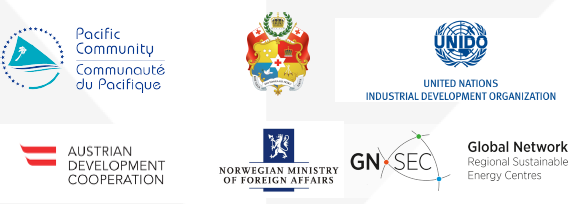 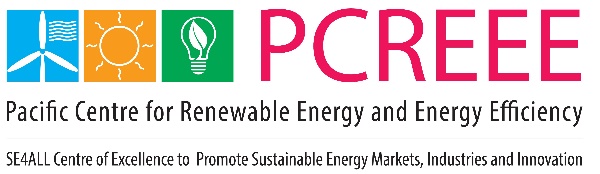 Mr. Paea Tauaika, PCREEE
TEC Electricity Commission Regulation:
Registration
Any person with the minimum qualification of a valid overseas registration as an electrician or electrical engineer and sufficient experience in the electrical field to the satisfaction of the Board, may apply to the Manager for registration as an electrical contractor for a period of one year. The year shall commence on the first day of January and end on the 31st day of December. 
The holder of an Electrical Trade Certificate from a recognized institution with a minimum of 10 years experience in the installation and repair of electrical equipment, machinery, appliances, house wiring, and other related devices and gadgets satisfactory to the Board, may, upon passing an examination to be laid down by the Board, apply for registration as an electrical contractor.
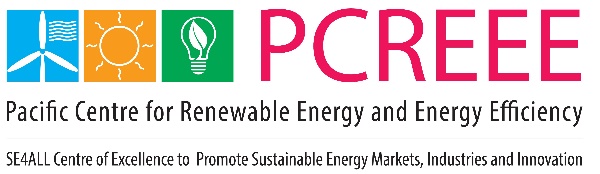 TEC Electricity Commission Regulation:
Application
Application for registration as an Electrical Contractor must be supported by documentary evidence of the applicant’s qualification, overseas registration and experiences 

2. Certificate
If the Board approves the application, it shall, upon payment of the annual registration fee of XXX, issue a registration certificate as in Form 1 of the Schedule to the applicant. This registration certificate shall be displayed at a prominent place in the principal place of business and may be renewed upon written application. 

3. Electrical Wiring Permit required:
A person who is a holder of a valid registration certificate issued by the Board shall not make any electrical installation in any premises unless he has applied for and has been issued with an electrical wiring permit for the particular premises. Electrical wiring plans complete with specifications shall be submitted together with the application.
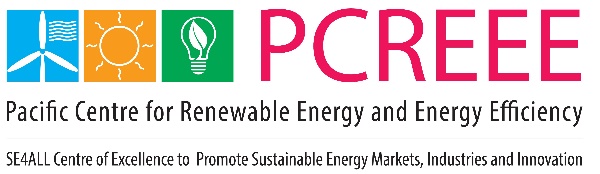 TEC Electricity Commission Regulation:
5. The Permit
. The permit shall always be available at the premises whilst the installation is in progress and shall be shown to the Regulator’s authorized inspector whenever required. 

6. Additional Work:
No additional work or changes shall be made apart from the work stated on the permit. A new application shall be made for any addition or changes on the original application. If any addition or changes are made without prior approval the permit is liable to cancellation and the person issued with the permit shall be liable to a fine of XXX. 

7. Contractor to supervise 
Electrical wiring installation permitted on particular premises shall be at all times under the direct supervision of the electrical contractor.
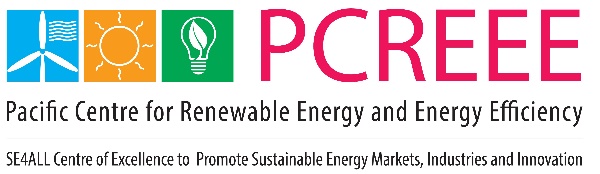 TEC Electricity Commission Regulation:
5. The Certificate of Completion

The certificate of completion of installation shall be submitted together with the approved permit. The Regulator’s authorized inspector shall countersign the certificate of completion of installation after the inspection of the premises has been made certifying that the electrical wiring installation, has been satisfactorily completed in conformity with the description on the electrical wiring permit issued and in accordance with the Board’s electrical wiring rules and regulations and adopted from time to time. 

6. Connection to Mains

Connection of completed consumer’s electrical wiring installation to the supply mains shall in any case be governed by the terms and conditions of installation and supply.

7. Penalty
Any licenced electrical contractor who fails to comply with any of these regulations or assists in violating thereof shall be liable to a fine of $20.00 and his registration as an electrical contractor shall be cancelled.
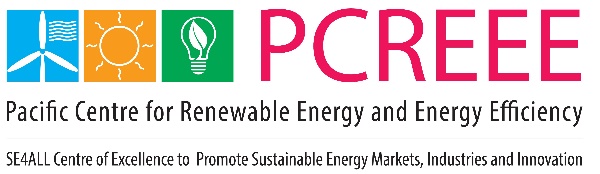 TEC Electricity Commission Regulation:
5. The Certificate
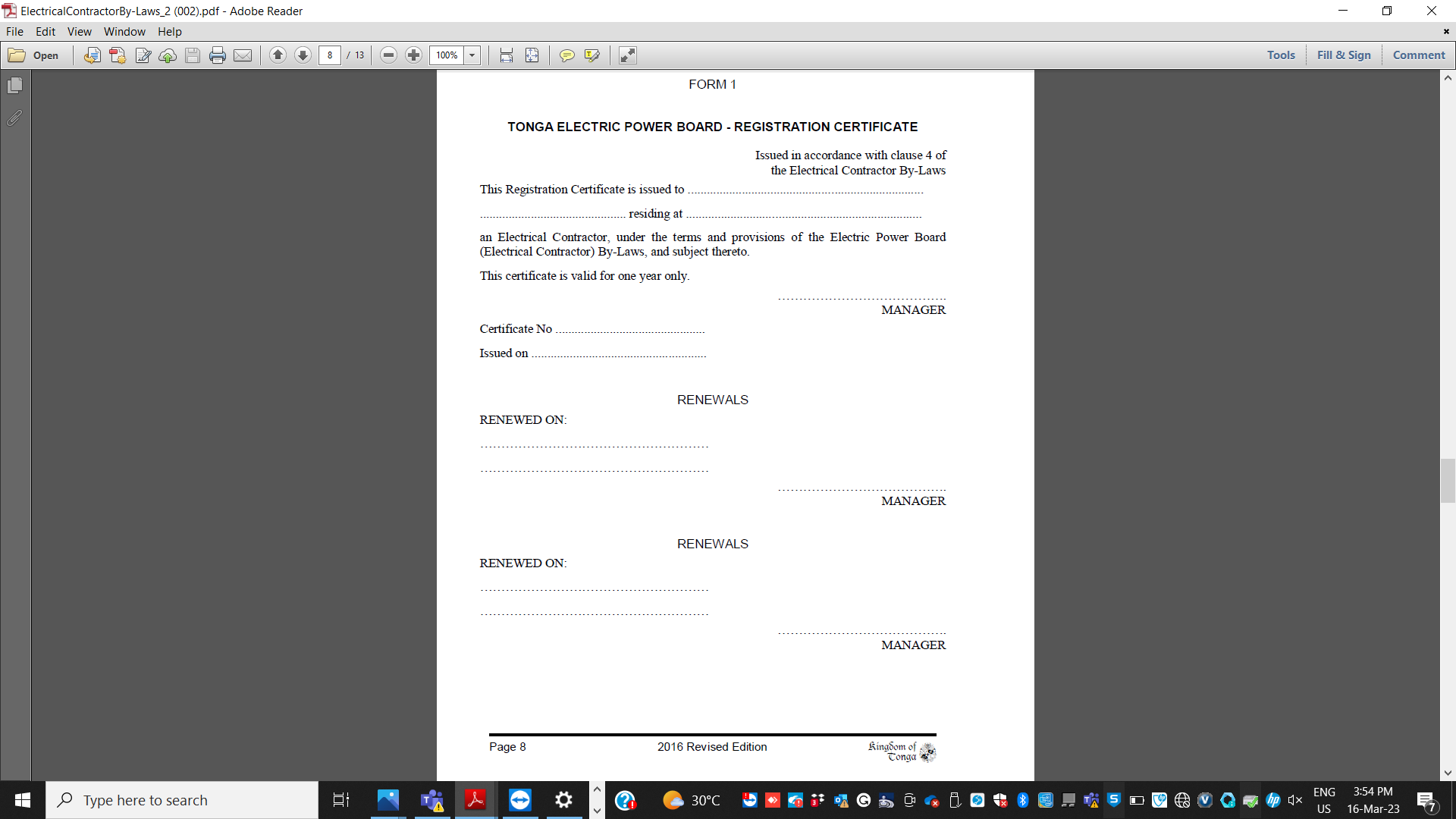 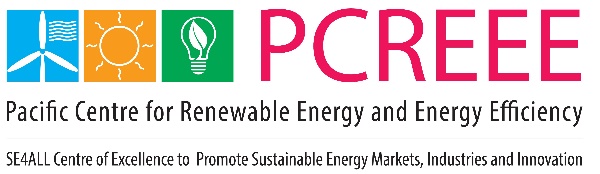 TEC Electricity Commission Regulation:
5. The Certificate of Completion
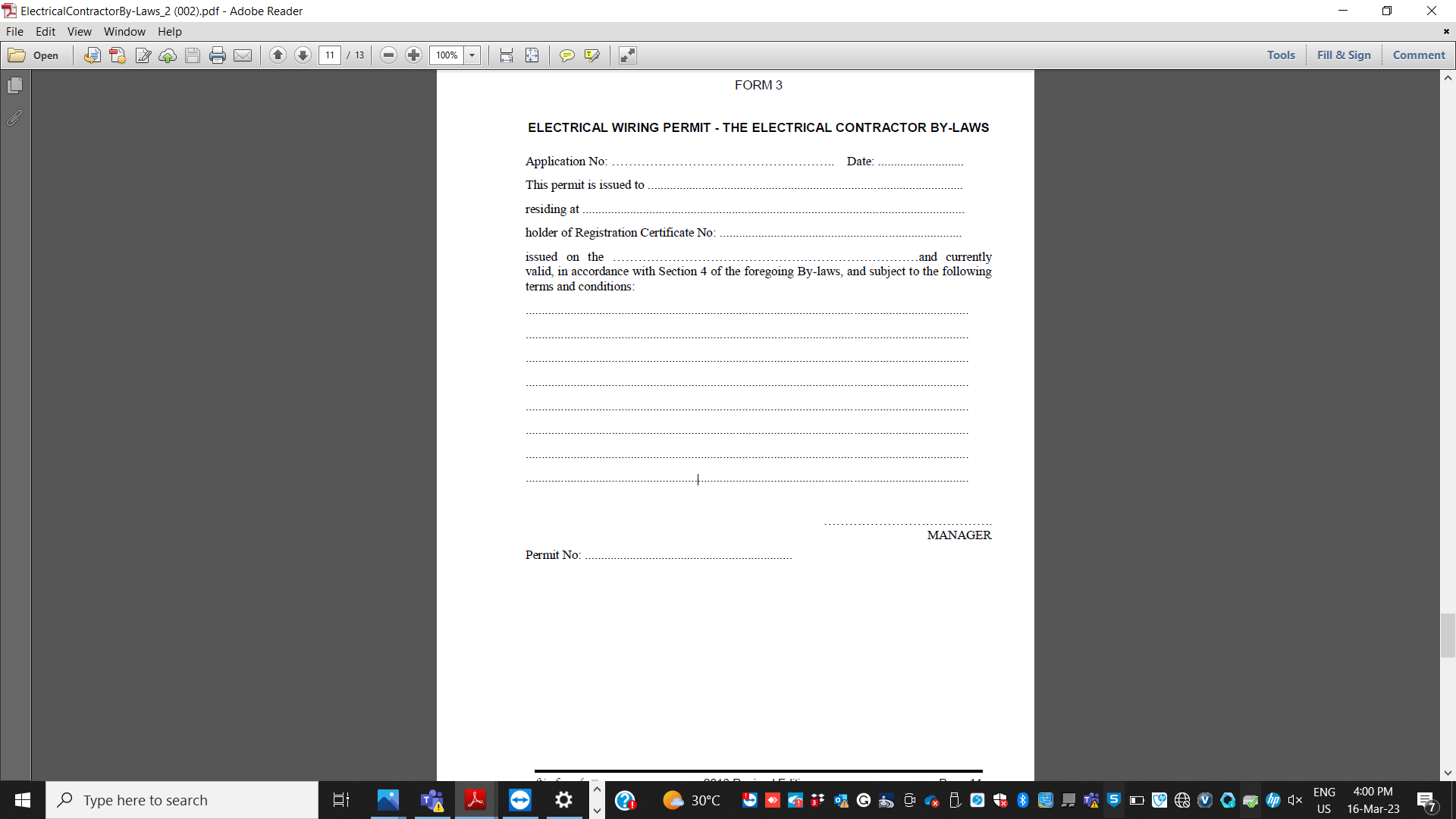 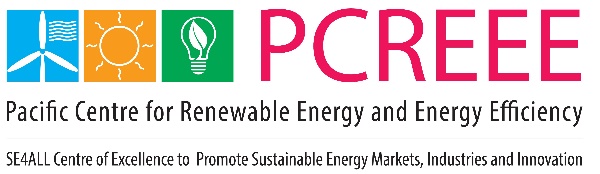 TEC Electricity Commission Regulation:
5. The Certificate of Completion
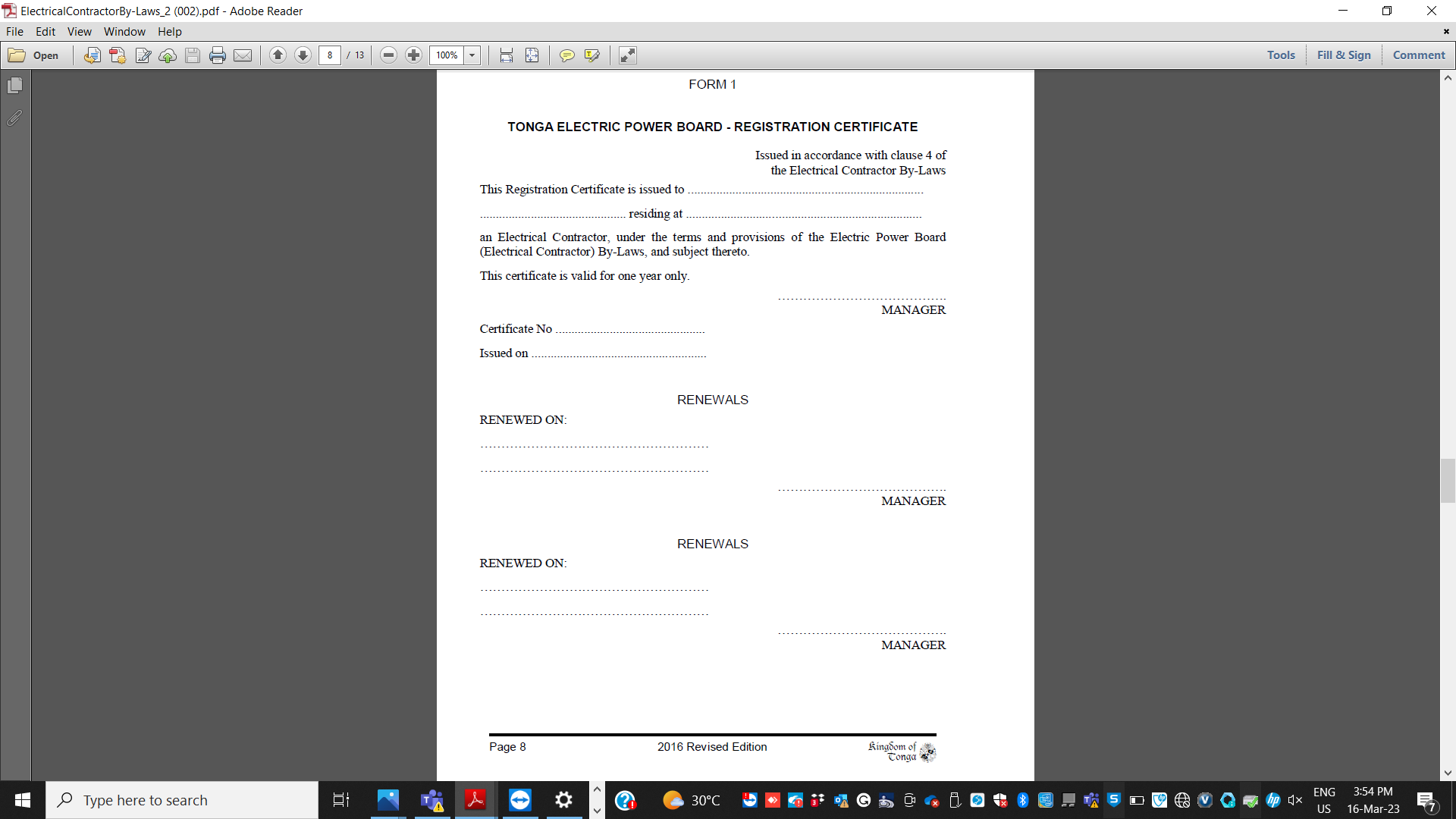 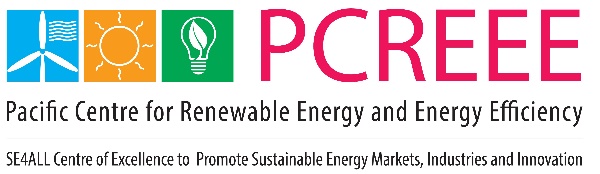 TEC Electricity Commission Regulation:
5. The Certificate of Completion
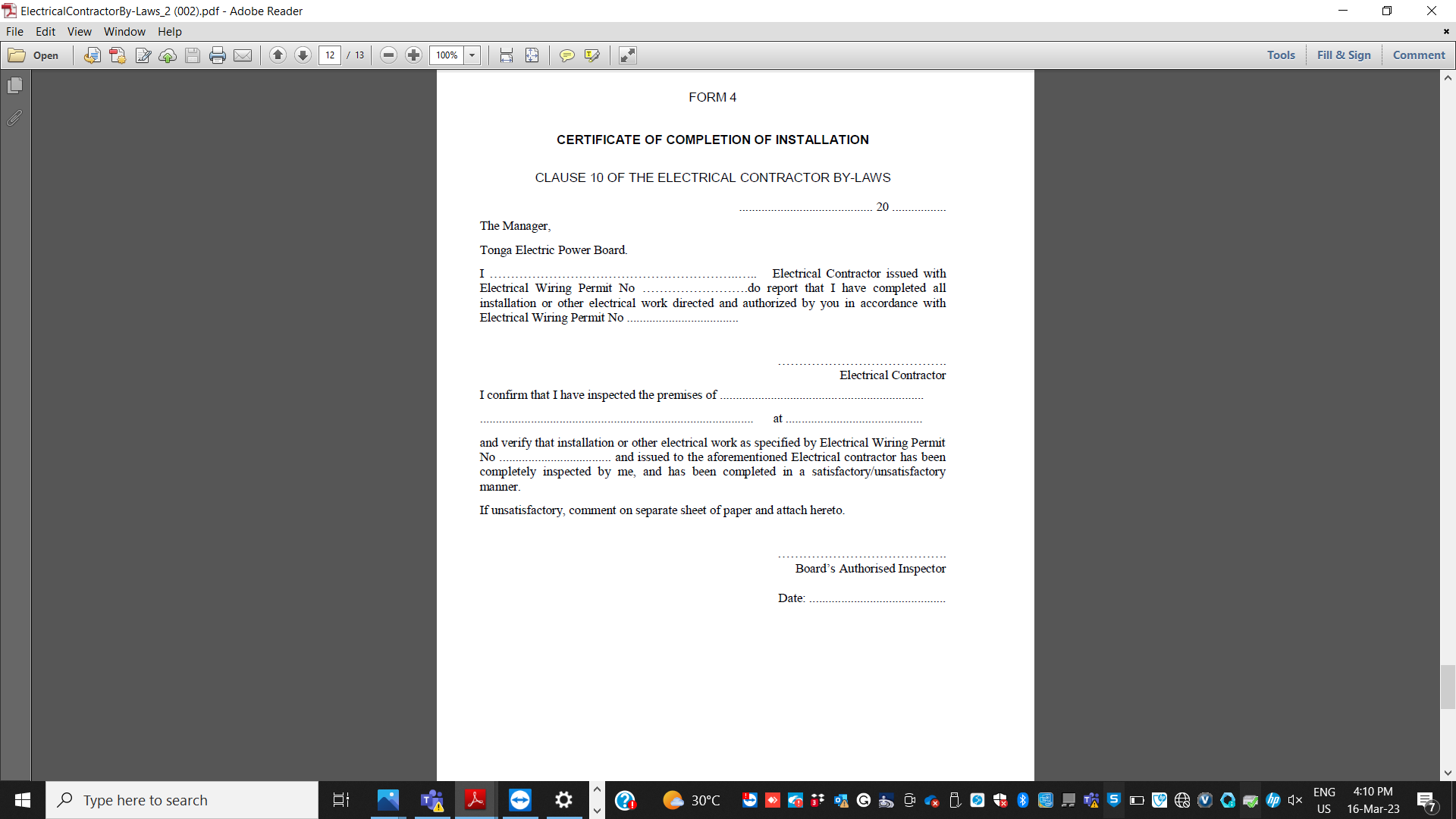 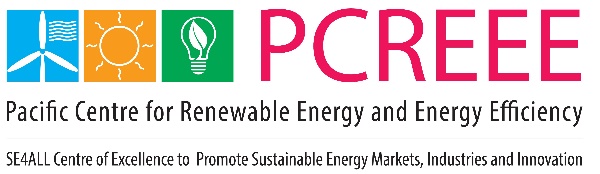 Thank you
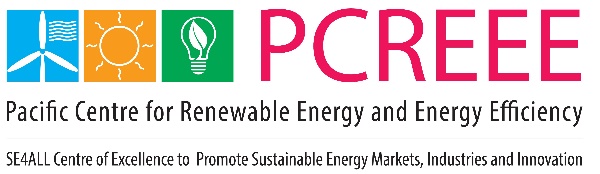